МИНИСТЕРСТВО ОБРАЗОВАНИЯ, НАУКИ И МОЛОДЁЖНОЙ ПОЛИТИКИ КРАСНОДАРСКОГО КРАЯ Государственное автономное профессиональное образовательное учреждение Краснодарского края «Новороссийский колледж строительства и экономики»(ГАПОУ КК «НКСЭ»)  Презентация по дисциплине«История дизайна»На тему: «Основные концепции теории Уильяма Морриса»
Преподаватель М . Н . Черноярова
Цель урока 1. Разобраться в причинах неоромантического направления модерна.                                                                                       2. Ознакомиться с деятельностью Уильяма Морриса.
Благодаря усилиям Джона Рескина и Уильяма Морриса возникло художественное течение под названием "Движение искусств и ремесел", которое оформилось как художественный стиль во 2-ой половине XIX века..
Уильям Моррис
Его участники пропагандировали возвращение к ремесленным народным истокам творчества, стремились создавать эстетически продуманную среду обитания для каждого человека
Их главным лозунгом стала фраза: "Просто делать что - либо руками уже должно быть удовольствием". А неисчерпаемым источником вдохновения для этих людей стало искусство средневековья, когда еще не было хитроумных станков и машин, штамповавших "произведения искусства". Мастера «
Движения искусств и ремесел" изготавливали деревянную мебель, расписанную мифологическими сюжетами в средневековой манере и отделанную, наподобие ремесленных народных образцов, металлическими скобами, планками и фурнитурой. Активно распространялись также обои и ткани, в том числе с серебряным и золотым шитьем, ковры. Все детали оформленных художниками интерьеров, и даже костюмы и платья жильцов были выдержаны в единой цветовой манере и цветовой гамме, что создавало ощущение стилистической целостности и гармоничности пространства.
Активно распространялись также обои и ткани, в том числе с серебряным и золотым шитьем, ковры. Все детали оформленных художниками интерьеров, и даже костюмы и платья жильцов были выдержаны в единой цветовой манере и цветовой гамме, что создавало ощущение стилистической целостности и гармоничности пространства.
Красный Дом стал попыткой перенести в жизнь художественную практику морально-этической утопии Морриса, попыткой осуществления синтеза архитектуры, живописи и декоративного искусства.
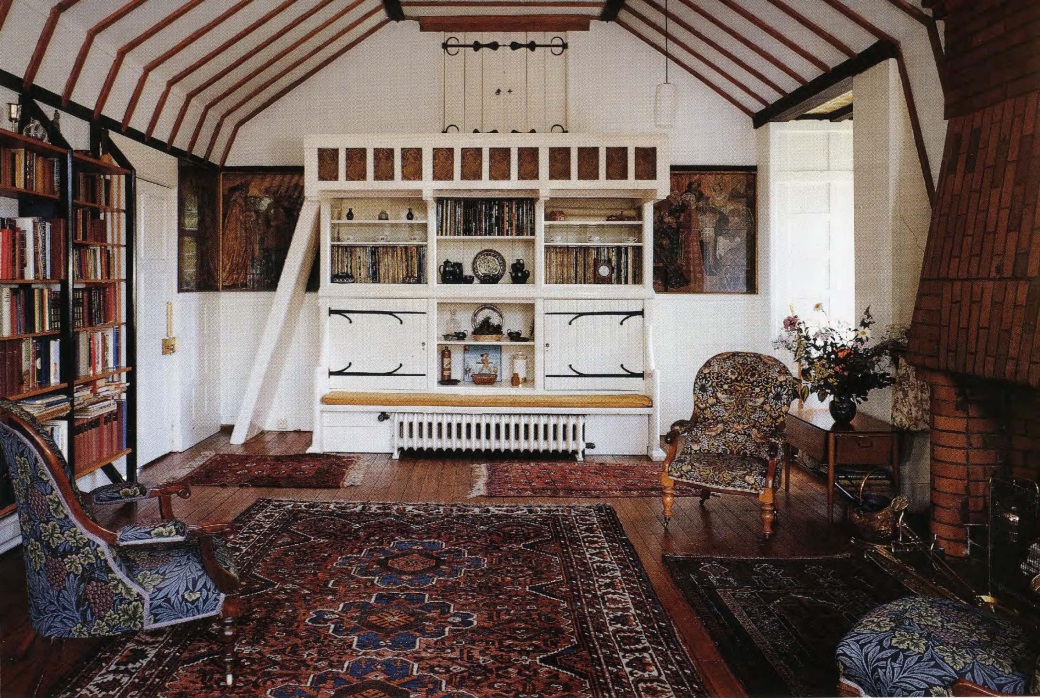 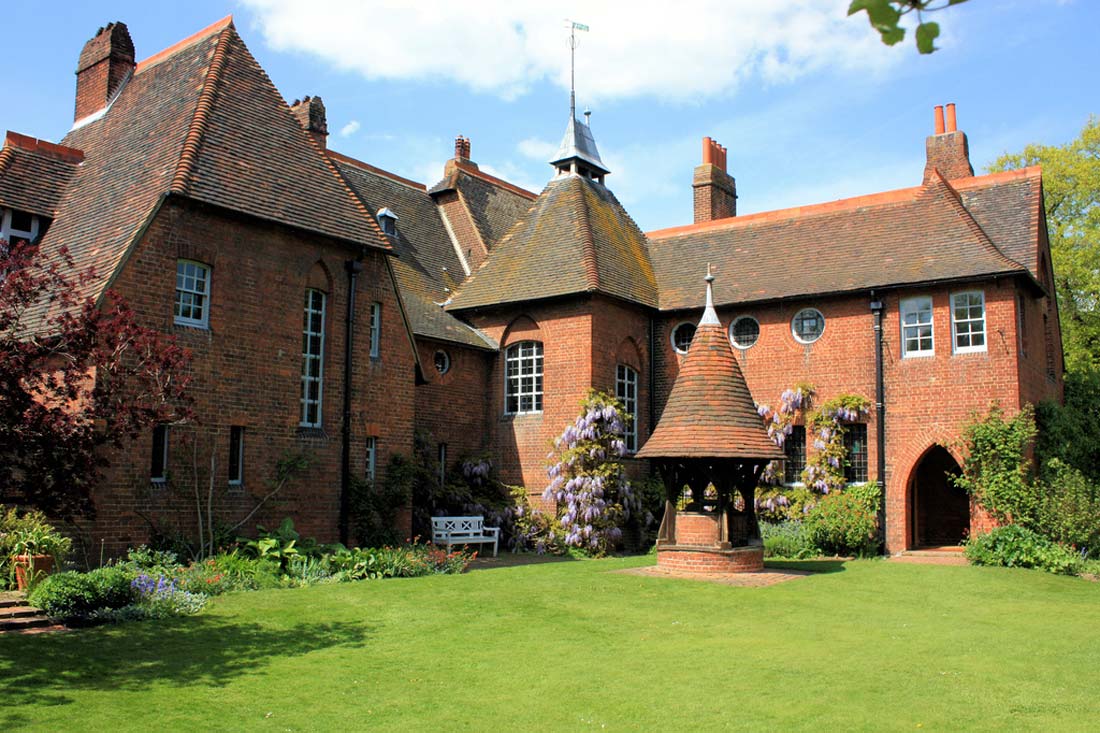 Красный дом - один из первых образцов архитектуры "Движения искусств и ремесел" - был построен архитектором Филипом Уэбблом в Бексли-Хис. Моррис с друзьями-художниками пытался превратить его в совокупное произведение пространственных искусств, гармоничную среду, которая послужит матрицей идеальных человеческих отношений, облагороженного искусством образа жизни.
Красный дом
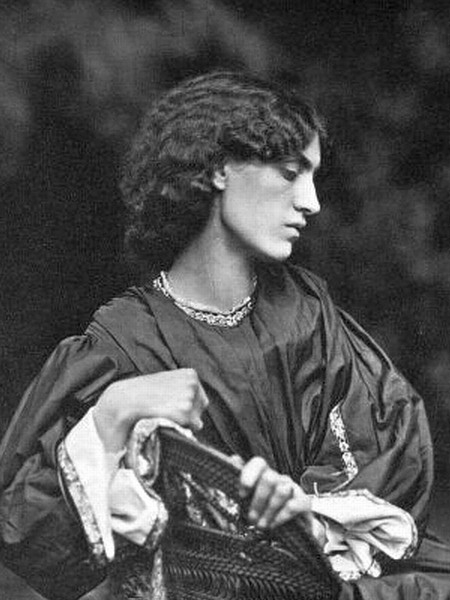 Уильям Моррис женился на натурщице Джен Барден, молодая пара поселилась в «Красном доме» . Архитектурный проект дома создал сам Уильям Моррис
Уильям Моррис считал источником ценности средневековья то, что все вещи были изготовлены свободными ремесленниками, которые знали, что и кому они делают. Их работа была воплощением личных идеалов, самовыражением, творчеством.
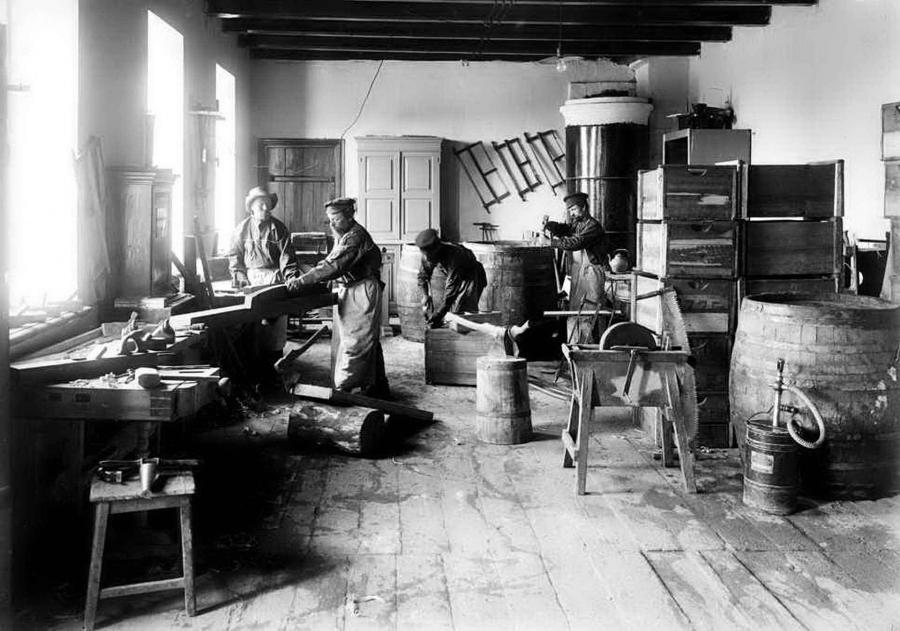 Полной противоположностью такому творческому труду, по мнению Морриса, был труд современного рабочего на фабрике, где, благодаря специализации, распределению труда и применению машин, изготовление целого предмета было заменено выполнением какой-то одной операции.
Моррис создавал свои теории не на пустом месте, а опирался на труде многих английских идеологов романтизма. С особым уважением относился Моррис к Джону Рёскину. Рёскин писал, что только свободный творческий труд может создавать прекрасные вещи и что отсутствие красоты может свидетельствовать об аморальности и неспособности общества предложить своим членам достойную человека жизнь. Рёскин настолько ненавидел индустриализацию, что отказывался пользоваться услугами железной дороги и другими достижениями техники.
Идеал Морриса
Идеалом Морриса было уничтожение станковой живописи, как самостоятельного вида искусства, слияние ее с архитектурой и прикладным искусством, создание синтеза пространственных искусств, как это было в средневековье. Практический подход Морриса к живописи довольно отличался от понятий романтического мечтателя Россетти, для которого искусство было рафинированным сновидением.
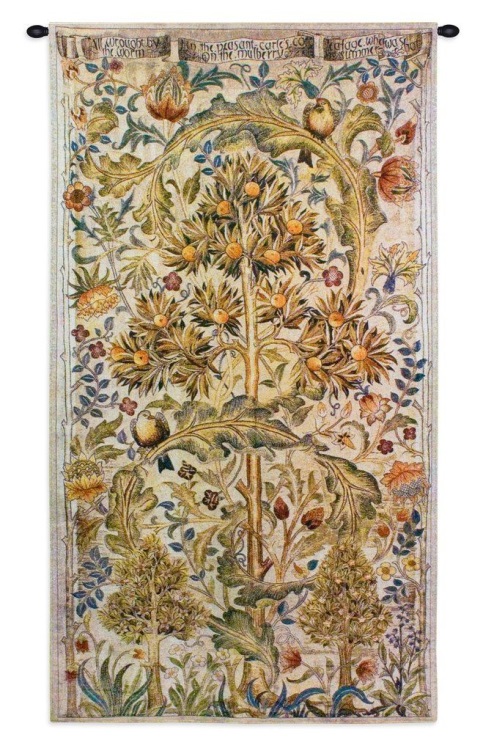 С конца 70-х годов Моррис постоянно выступал с лекциями и статьями по вопросам декоративного искусства. Результатом деятельности Морриса явилось создание художественно-декоративных школ и обществ по всей Англии. Наиболее известно среди них - "Выставочное общество искусств и ремесел", первым президентом которого был Моррис. Своими выставками оно оказало влияние на весь европейский континент.
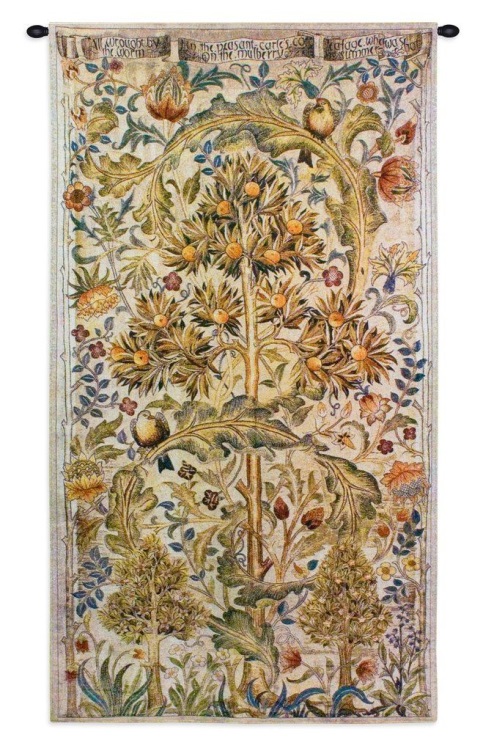 Уильям Моррис в своей книге "Искусство и краса земли" он писал: "Было время, когда каждый человек, занимавшийся ручным трудом, создавал одновременно с полезным предметом произведение искусства и вкушал наслаждение от своей работы... И вот теперь если в деле моей жизни есть что-нибудь стоящее, то это... надежда, что я хоть как-то приблизил тот день, когда мы сможем сказать: так было когда-то, так стало снова".
На протяжении трех десятков лет он непримиримо протестовал против современного ему предметного окружения, отвратительных машинных изделий и надуманного украшательства викторианской эпохи. С первых шагов своей деятельности Моррис буквально в каждой витрине замечал фальшь современного ему искусства. Постигнув дух культуры средневековья, он пришел к выводу, что возрождение средневекового творчества с его свободой, уважением к материалам и инструментам, его честностью неминуемо приведет к новому Возрождению. Более того, это восстановит достоинство человека, создающего своими руками добротные изделия.
К несчастью, Моррис не сумел увидеть в матине существеннейшего явления своего времени. И его попытки сочетать ремесла эпохи готики с машинной цивилизацией были обречены на провал. Говоря словами Гилберта Кита Честертона, произнесенными им в 1912 году, "неудача Морриса заключалась в том, что он не был подлинным сыном своего века, не мог понять его устремлений и поэтому не мог содействовать их развитию". Вместе с тем влияние Морриса было огромно.